МУНИЦИПАЛЬНОЕ АВТОНОМНОЕ
ДОШКОЛЬНОЕ ОБРАЗОВАТЕЛЬНОЕ УЧРЕЖДЕНИЕ
ДЕТСКИЙ САД № 31
МУНИЦИПАЛЬНОГО ОБРАЗОВАНИЯ ГОРОД НОВОРОССИЙСК
«РЕАЛИЗАЦИЯ ПРИНЦИПА АВТОДИДАКТИЧНОСТИ ОБУЧЕНИЯ В ОБЛАСТИ ХУДОЖЕСТВЕННО-ЭСТЕТИЧЕСКОГО РАЗВИТИЯ ДЕТЕЙ 4-5 ЛЕТ».
Воспитатель СРЕДНЕЙ группы 
САГАЙДАК ЕКАТЕРИНА Александровна
ТРЕБОВАНИЯ по организации РППС в ДО
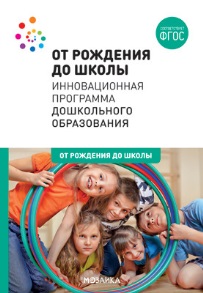 Содержание  ИЗОБРАЗИТЕЛЬНОЙ деятельности детей (СРЕДНИЙ дошкольный возраст)
Работа с детьми направлена на создание условий для творческого развития , приобщение к изобразительному искусству, формирование эстетического отношения к окружающему миру.
Организация Центра
«художественно-эстетической деятельности»
РППС в группе
организована с учетом гибкого зонирования и оперативной адаптации под образовательную ситуацию.
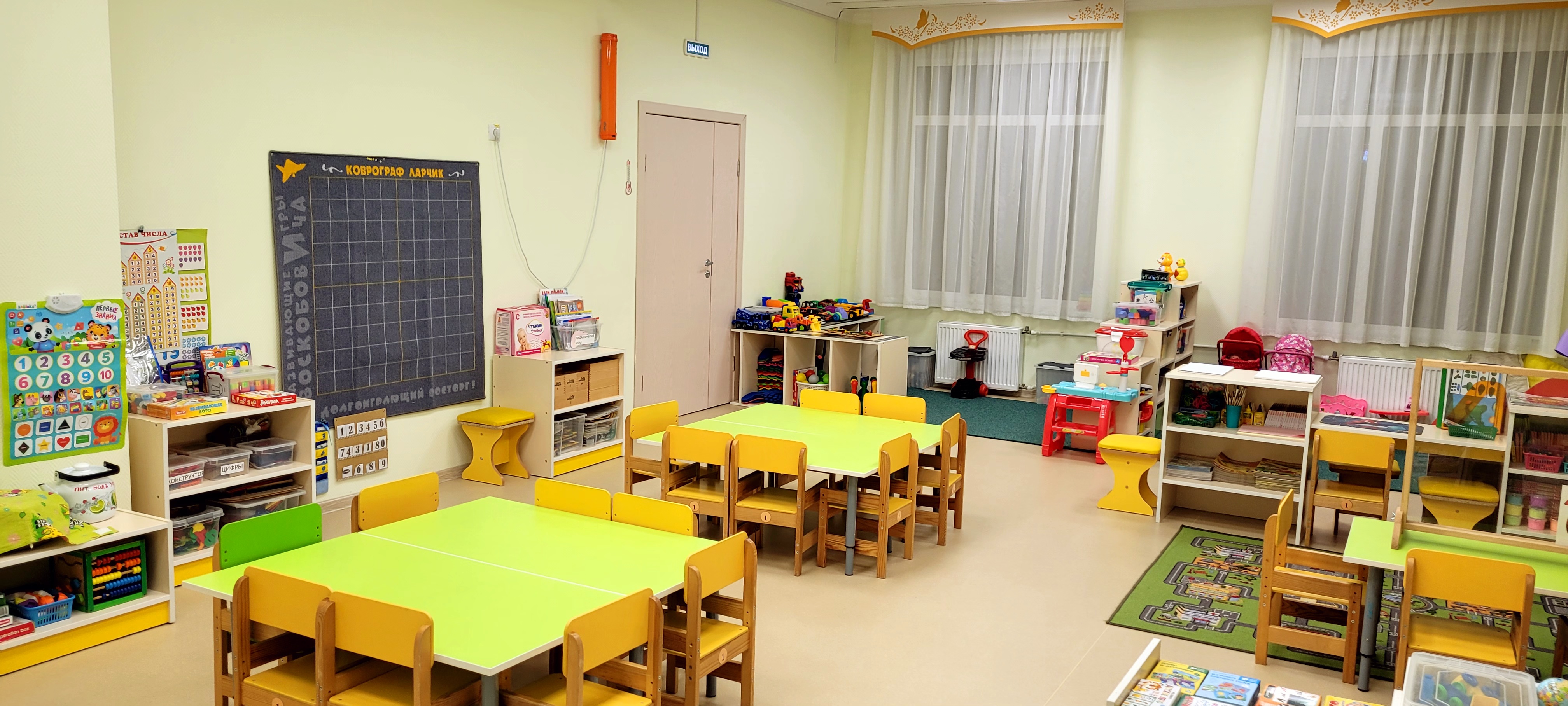 ОБОРУДОВАНИЕ для изобразительной деятельности
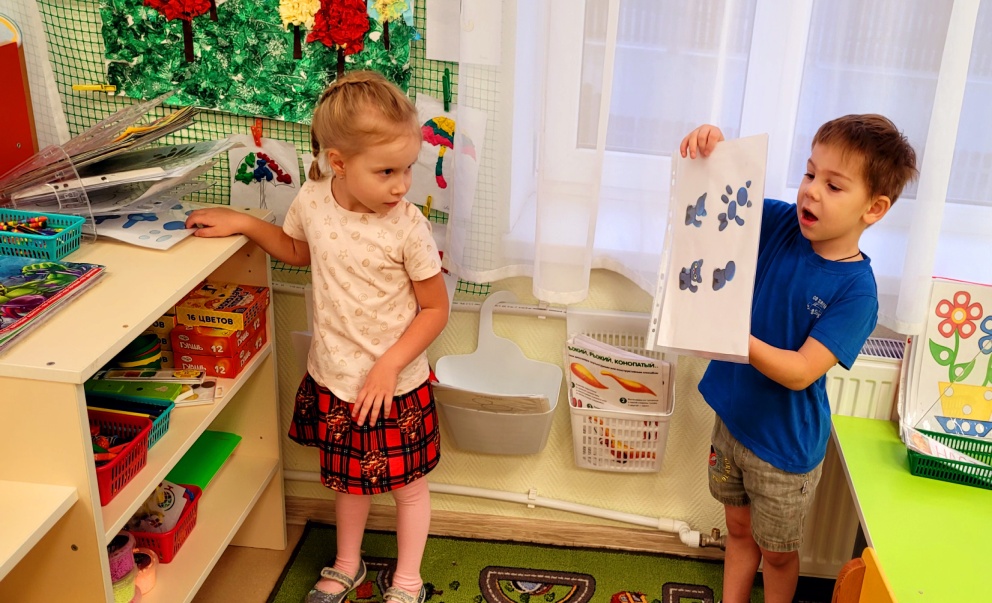 доступность
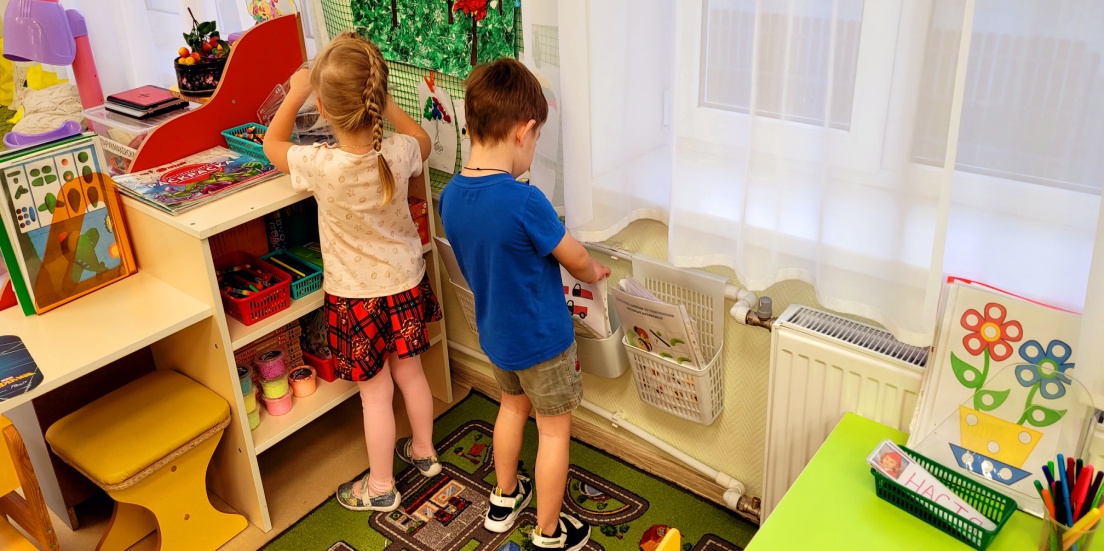 Автодидактичность центра
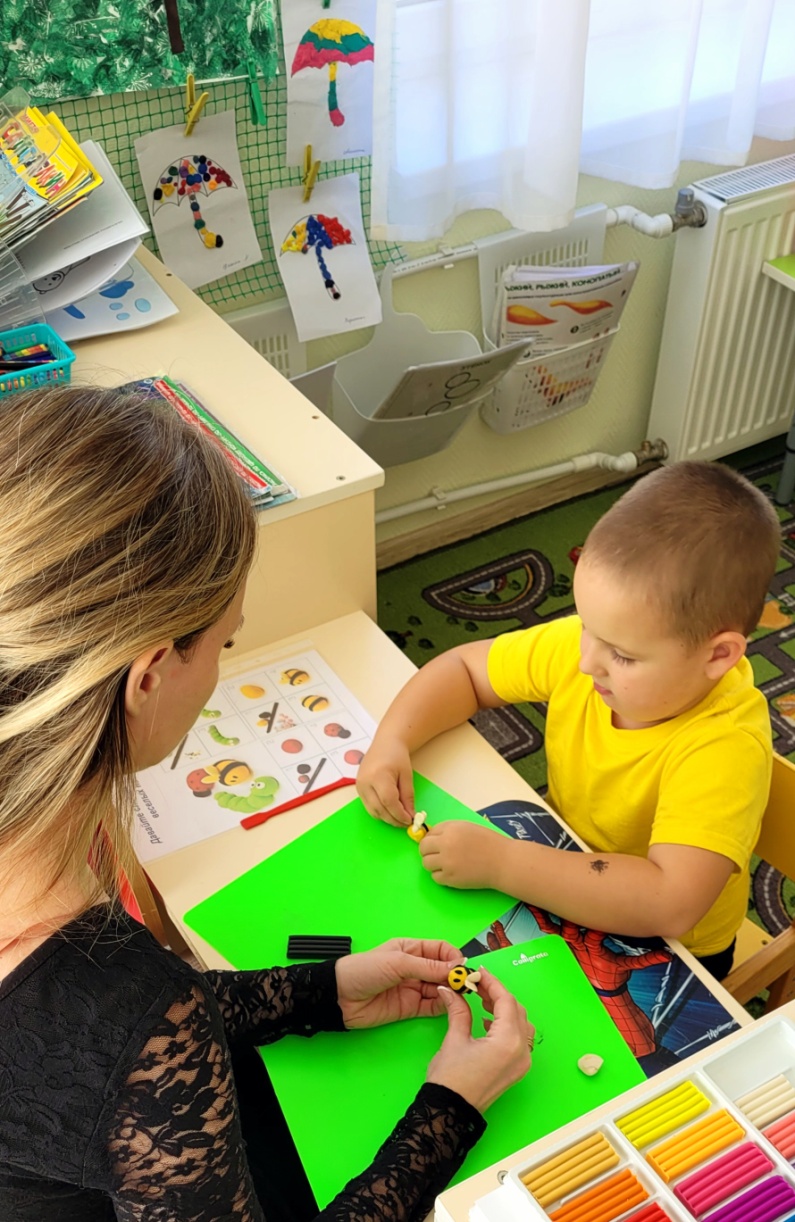 Лепка
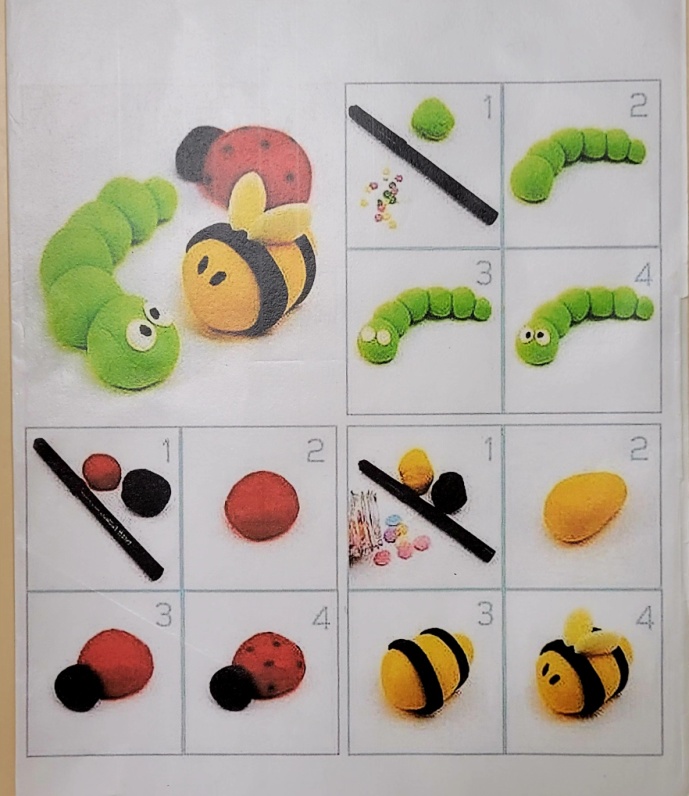 Автодидактичность центра
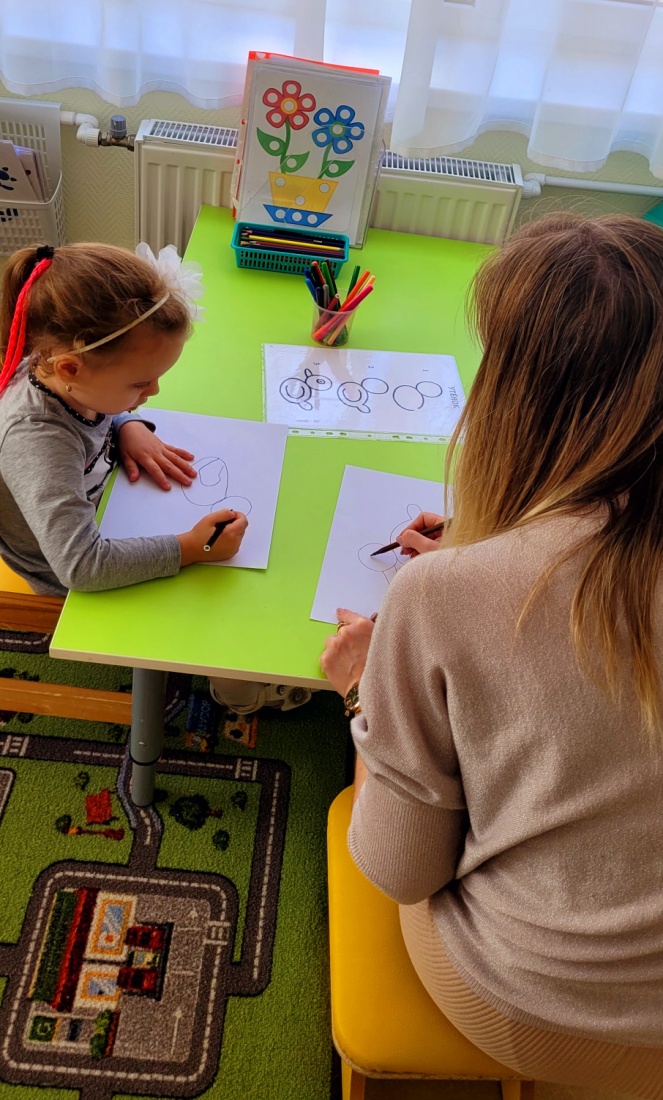 Рисование
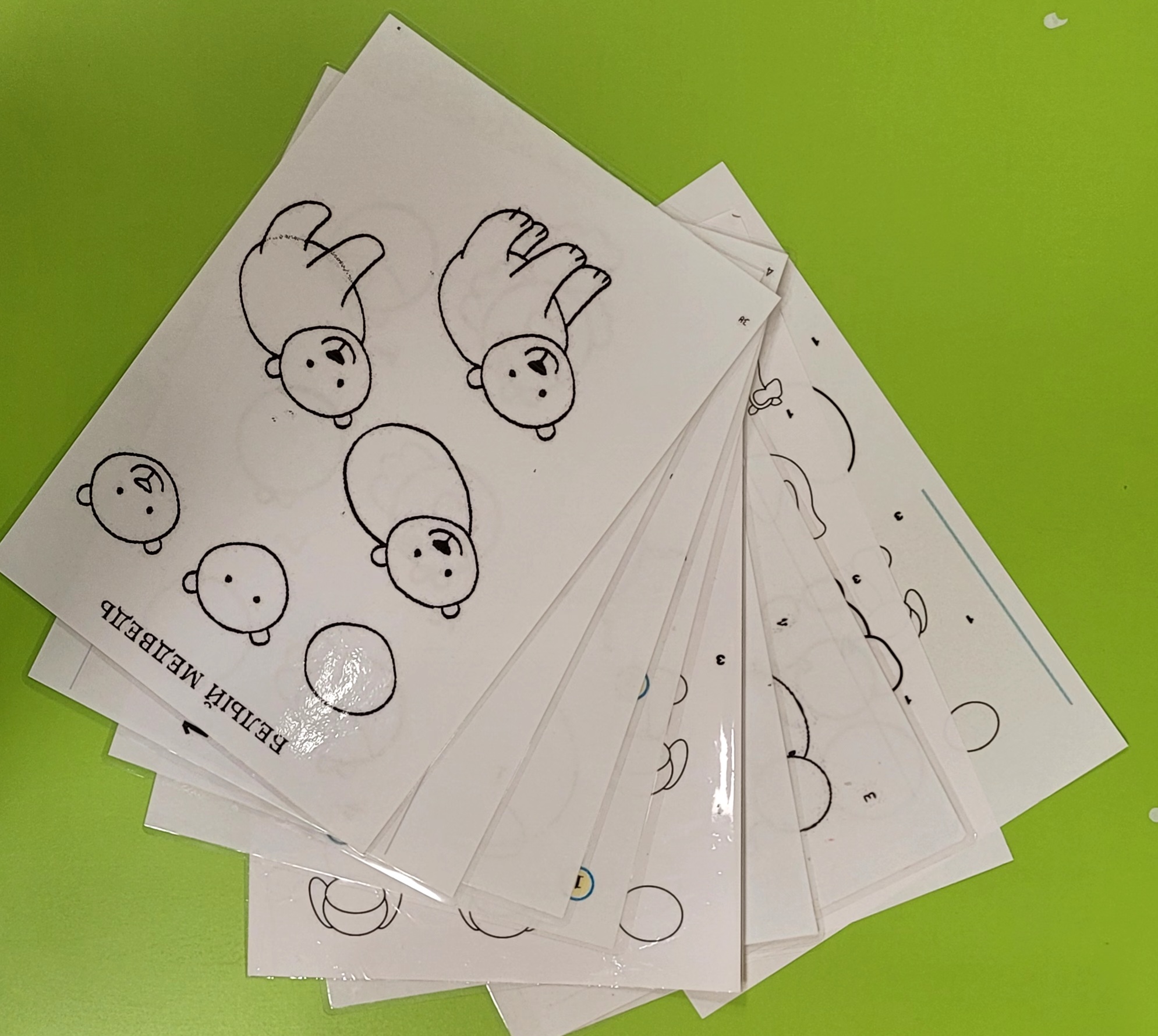 Автодидактичность центра
АППЛИКАЦИЯ
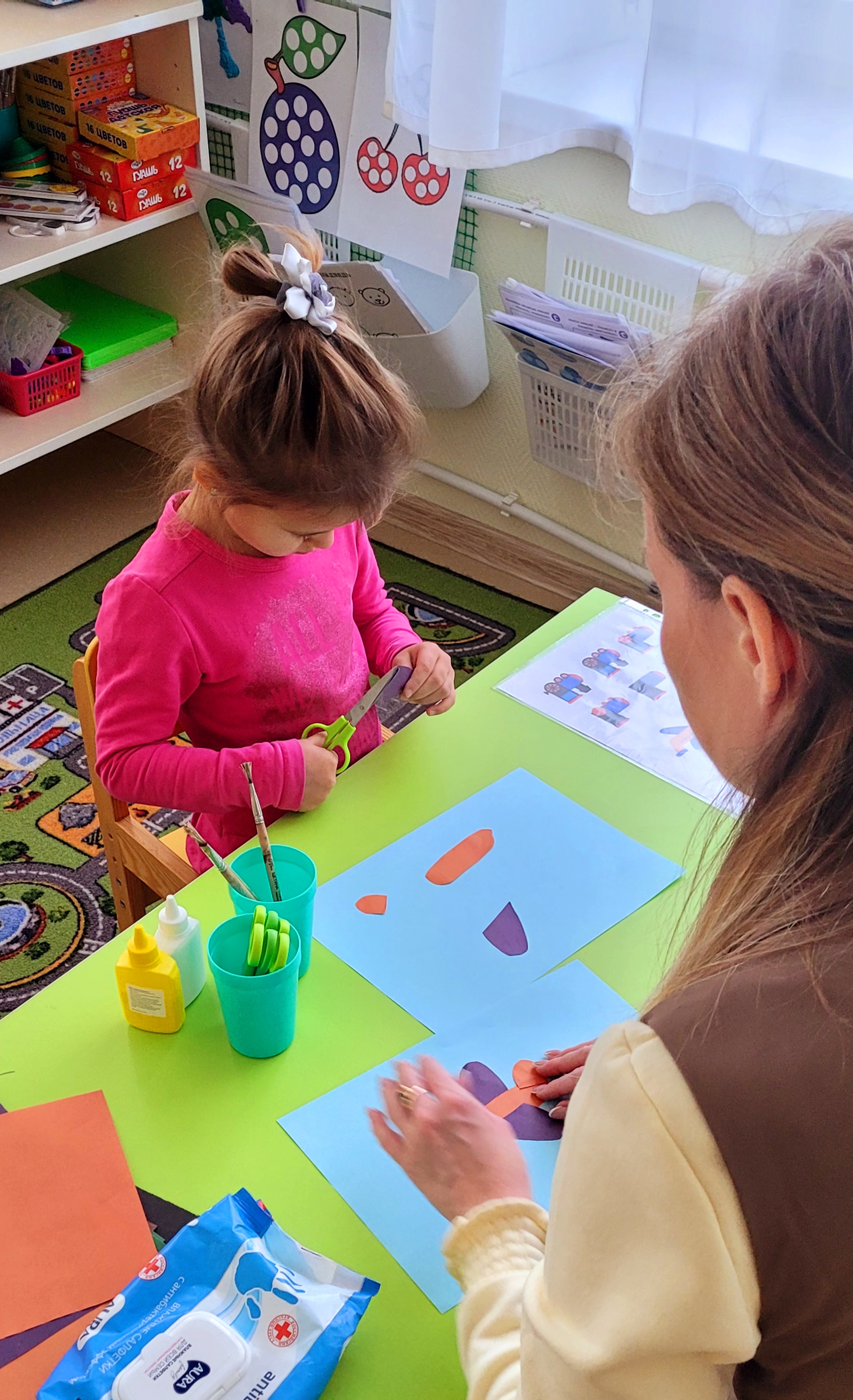 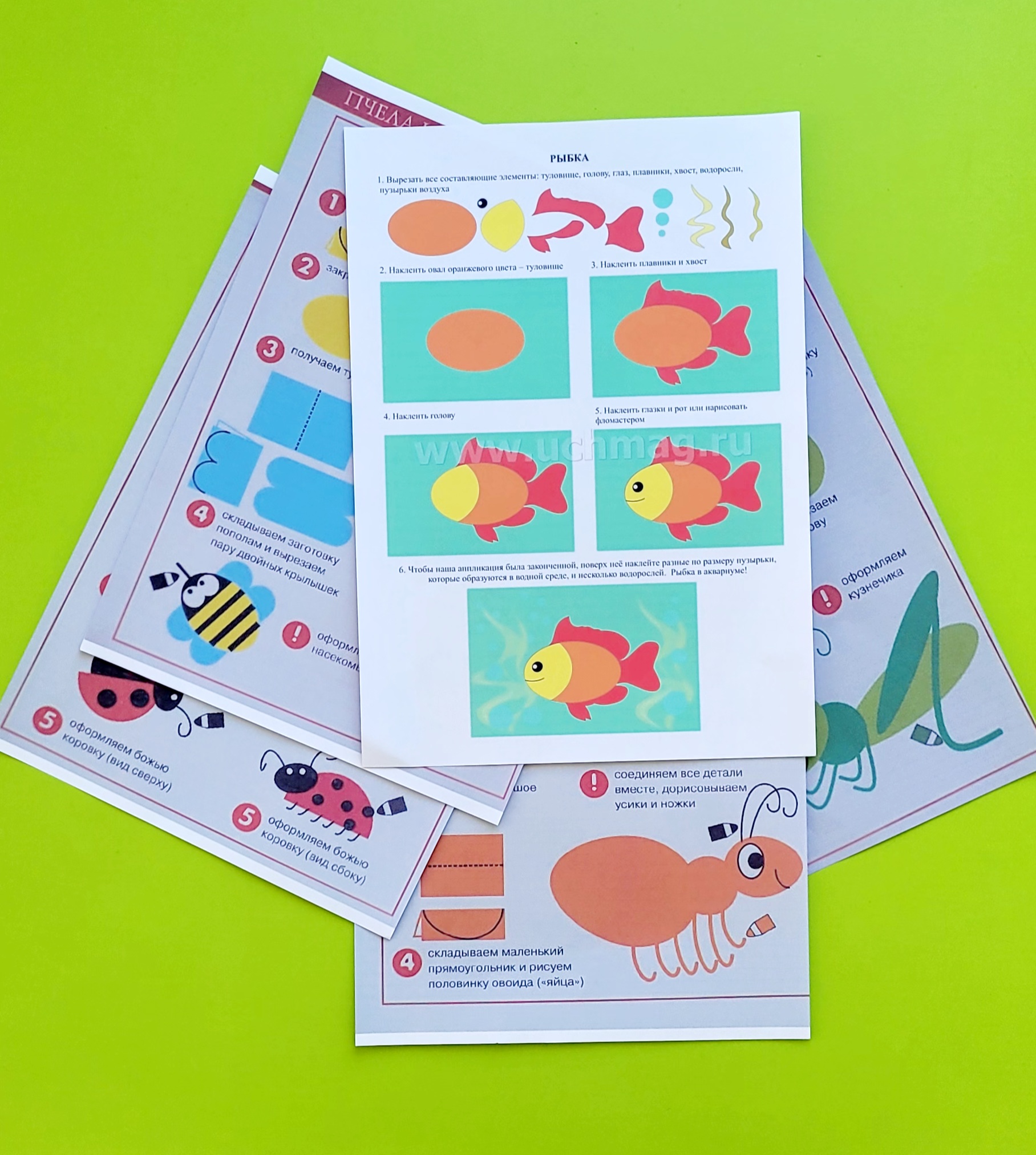 «Нарисуй утенка»
«ДОРИСУЙ ЛИЦО»
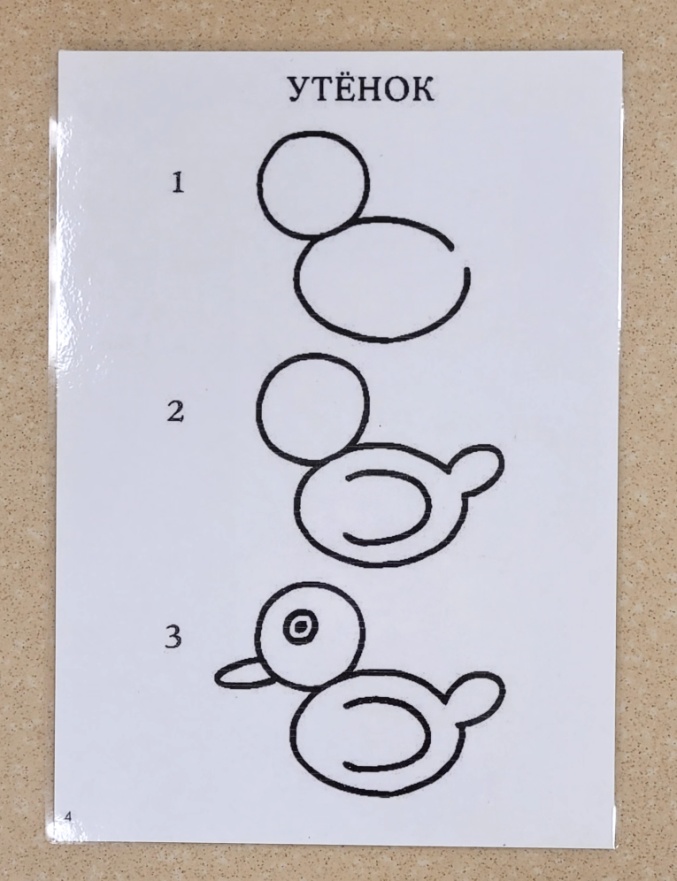 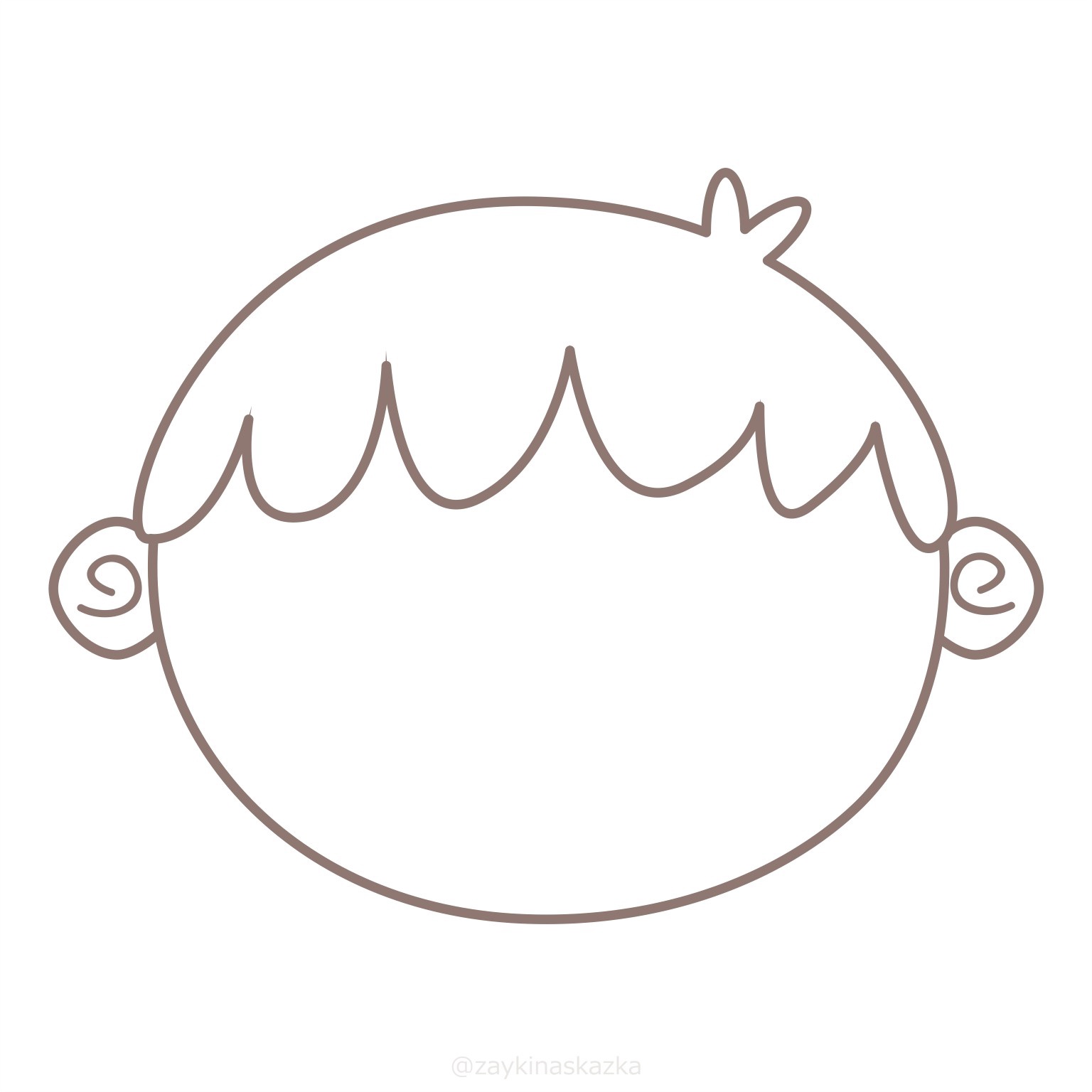 «ЗАКОНЧИ РИСУНОК»
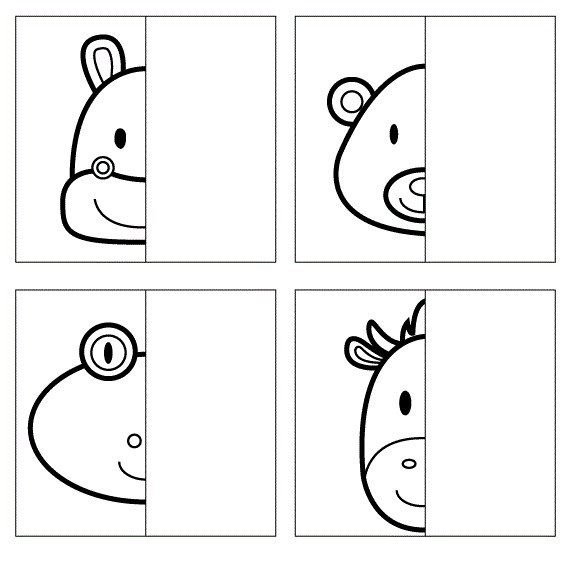 «НАСЕКОМЫЕ»
«ПОДБЕРИ ПО ЦВЕТУ»
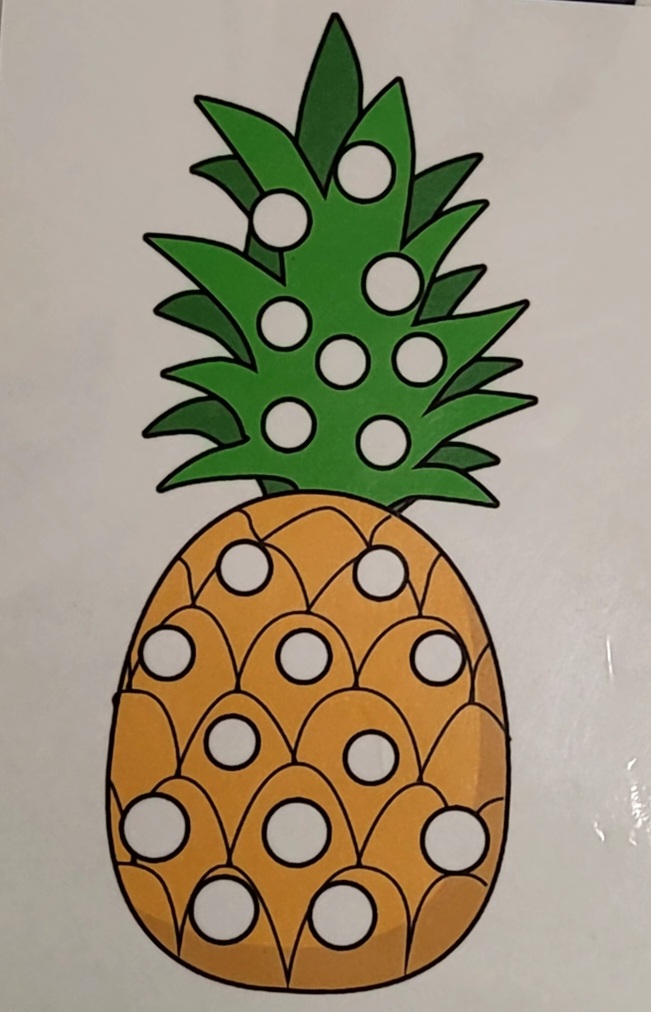 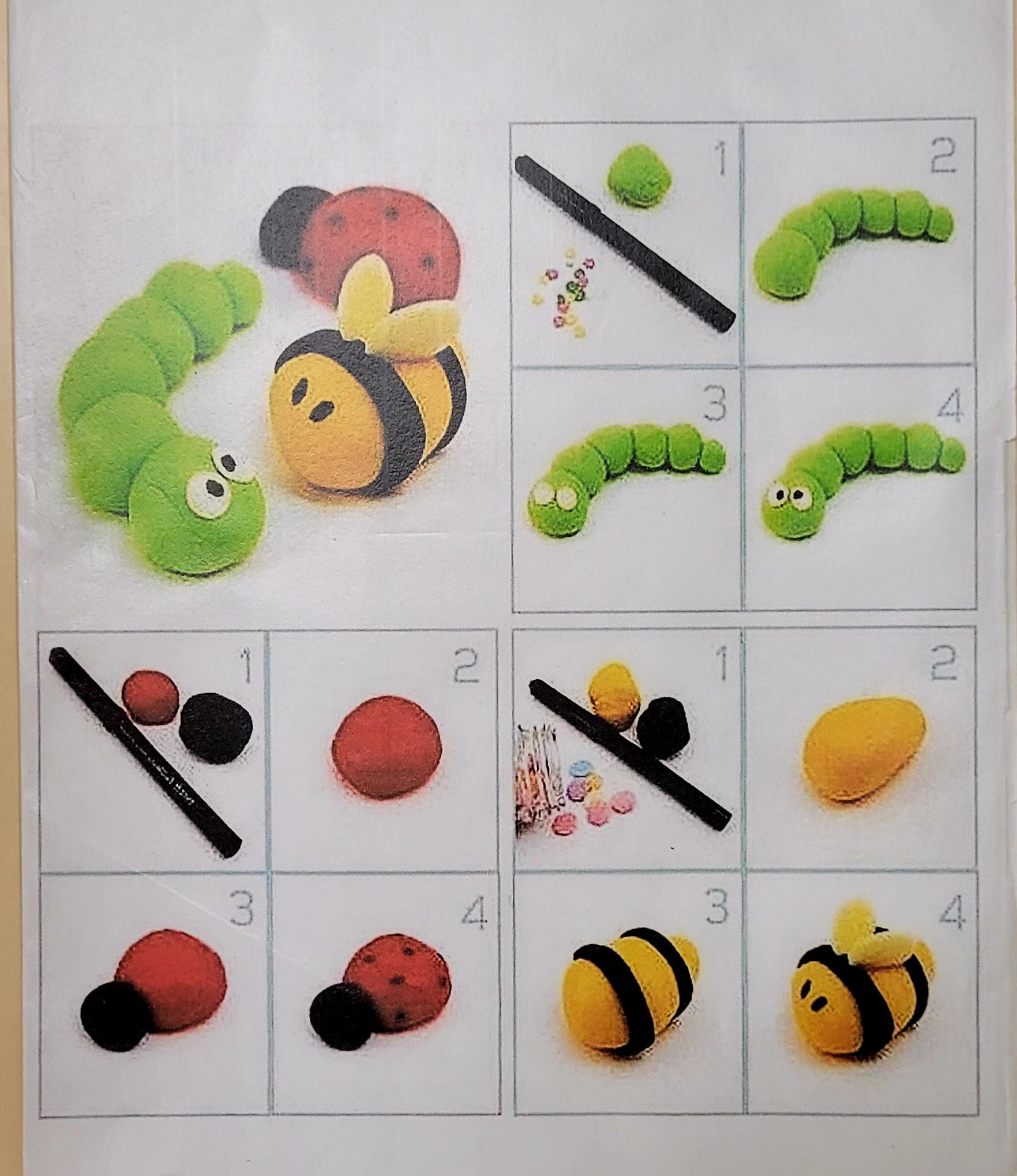 «ВЕРТОЛЁТ»
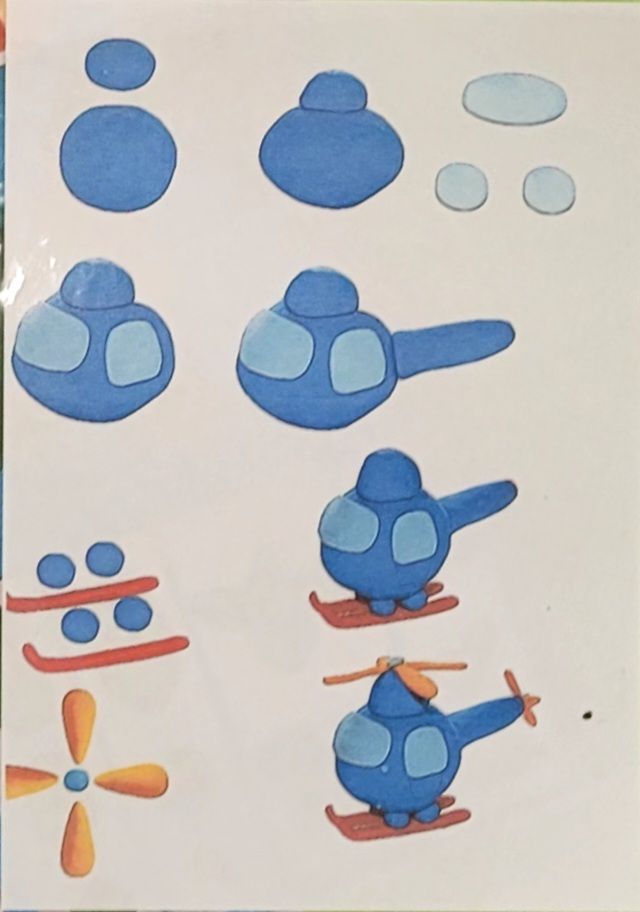 «КОСМИЧЕСКИЙКОРАБЛЬ»
«ПЧЕЛА И МУХА»
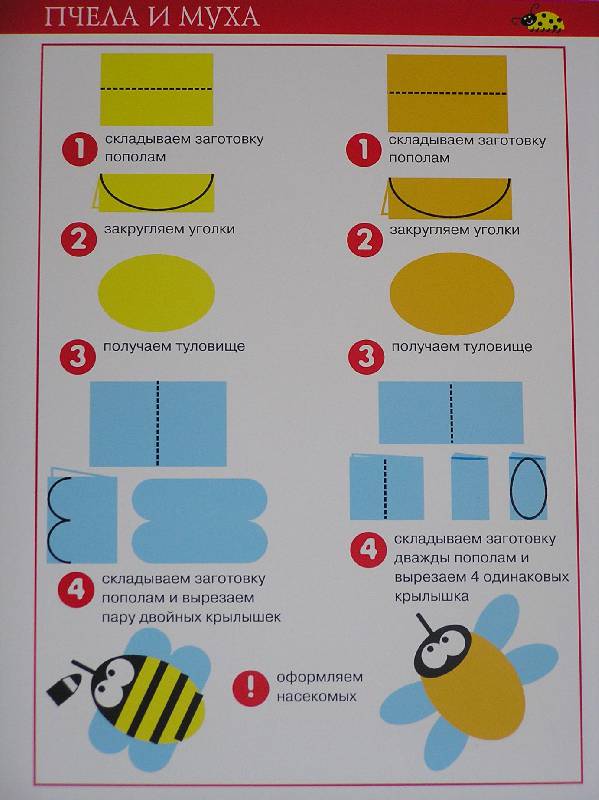 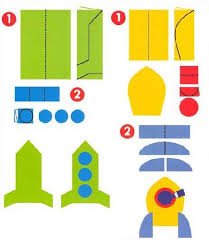 «БОЖАЯ КОРОВКА»
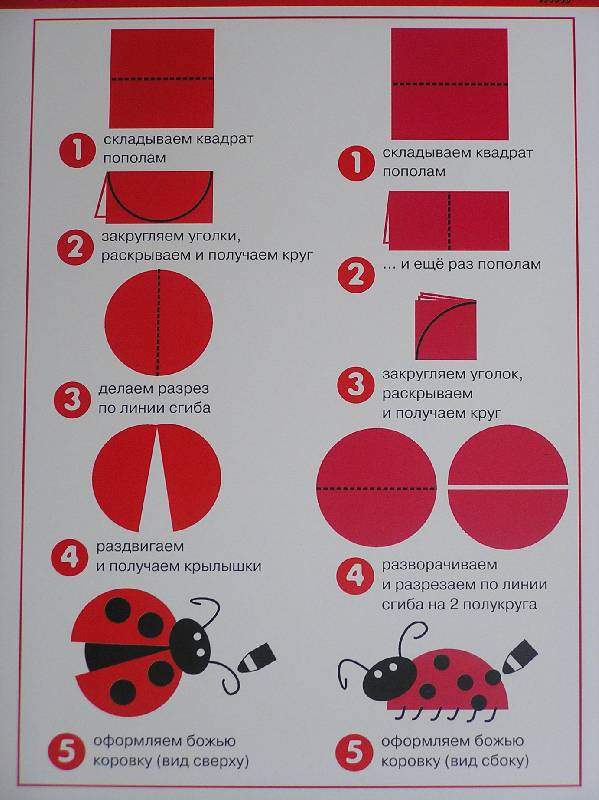 Экран для рисования
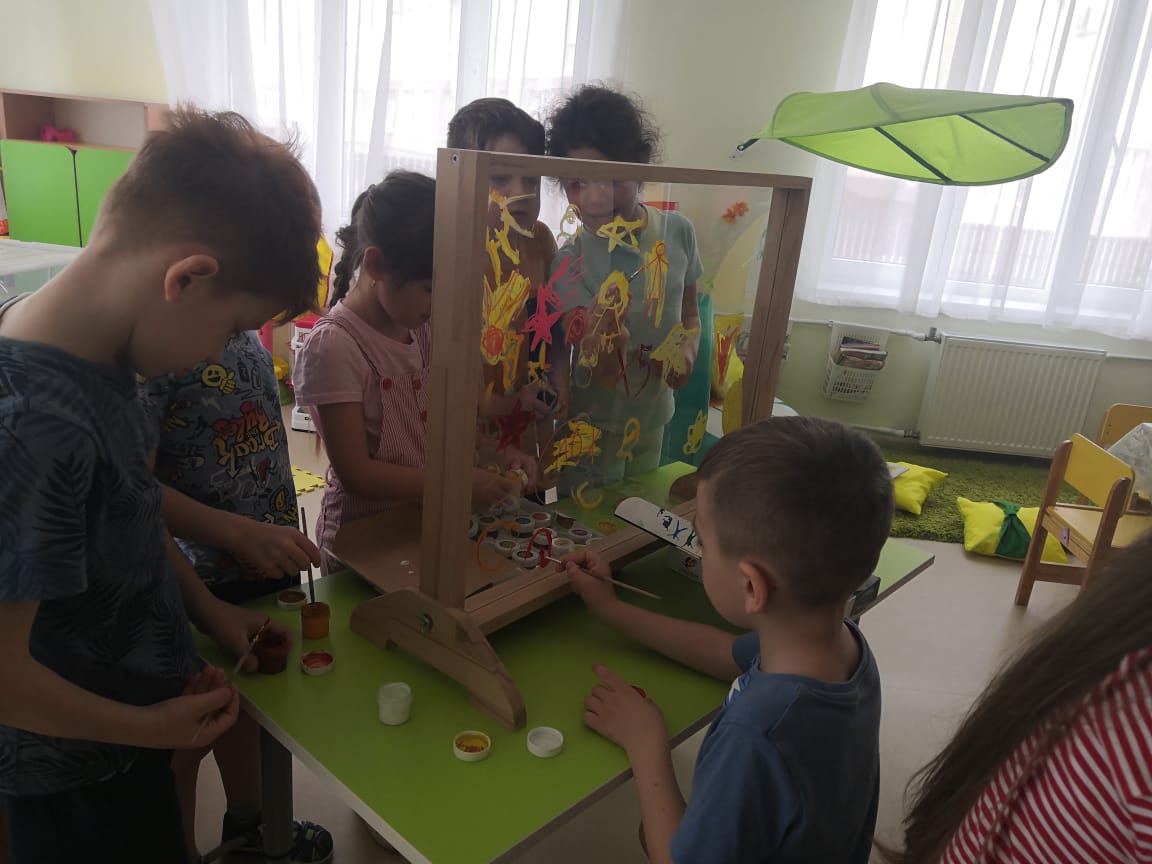 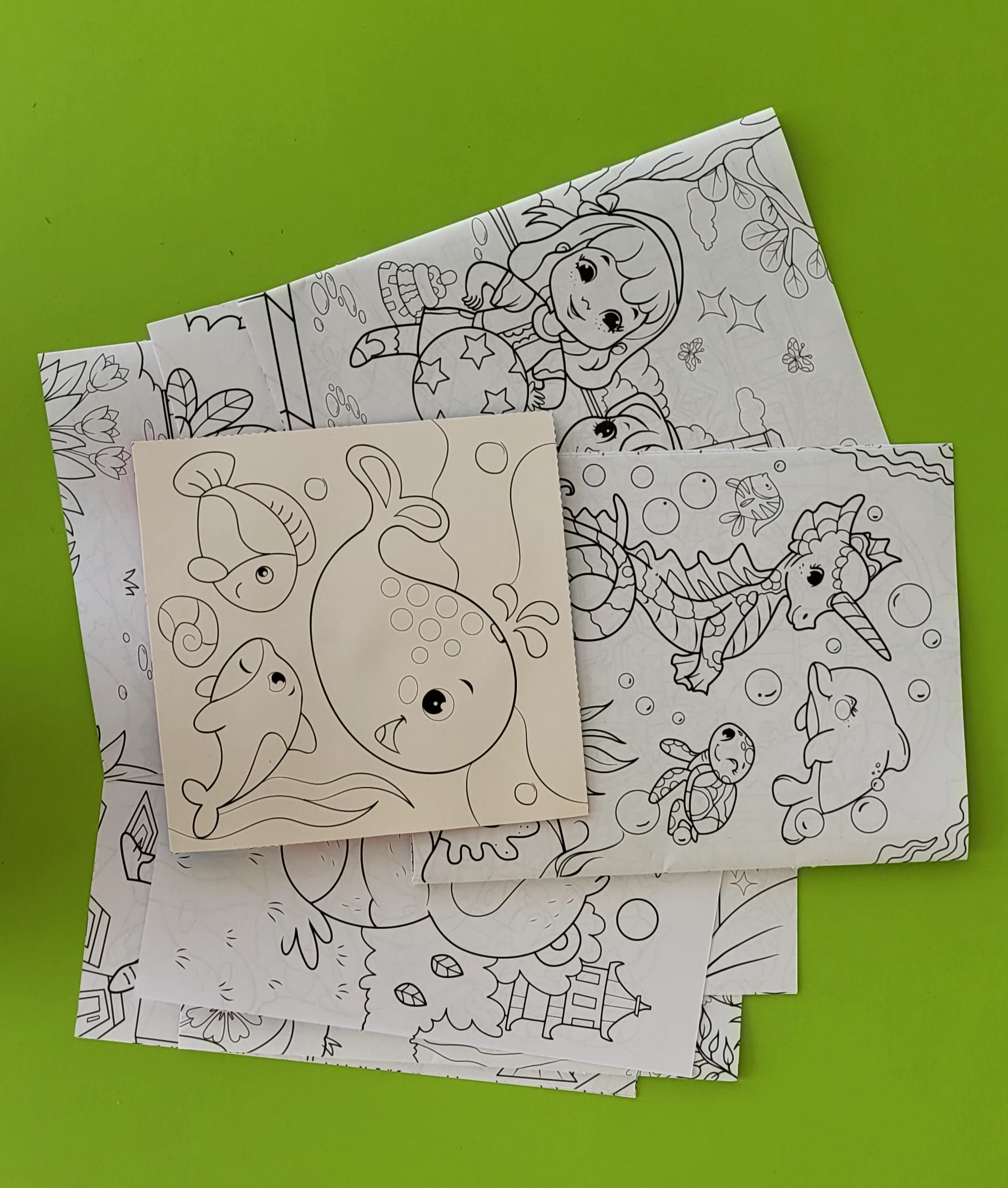 СПАСИБО ЗА ВНИМАНИЕ!
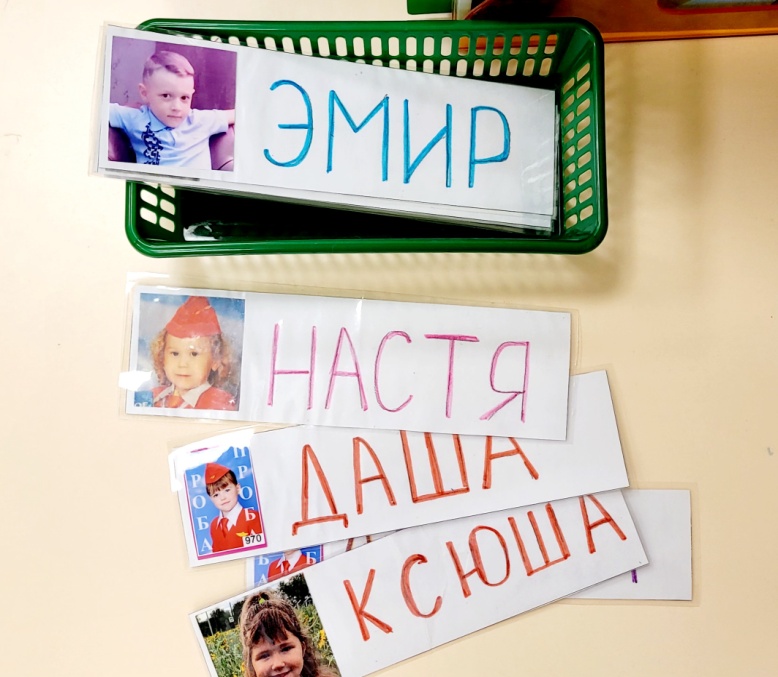 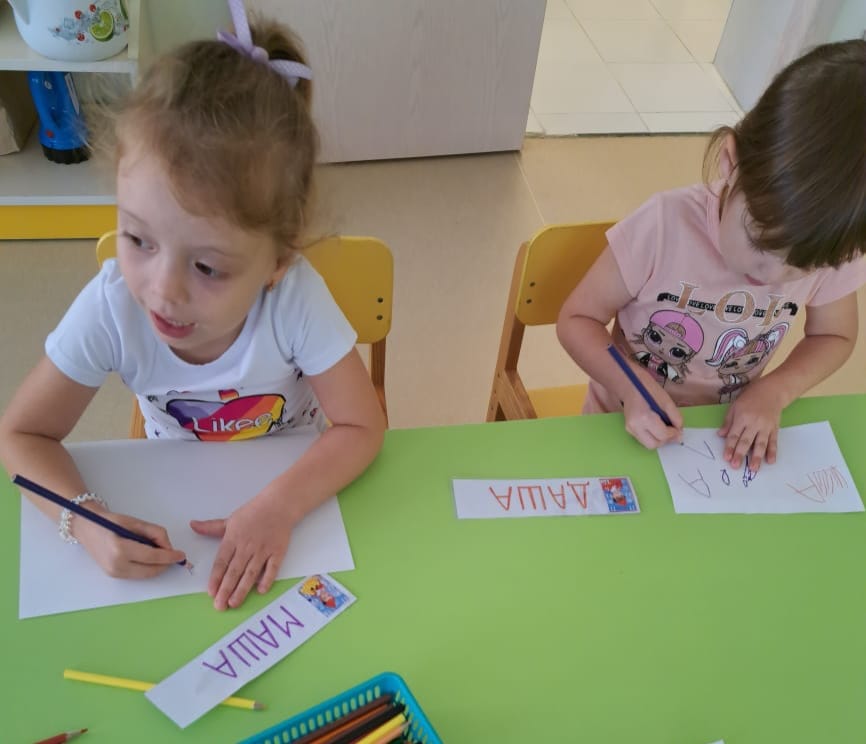